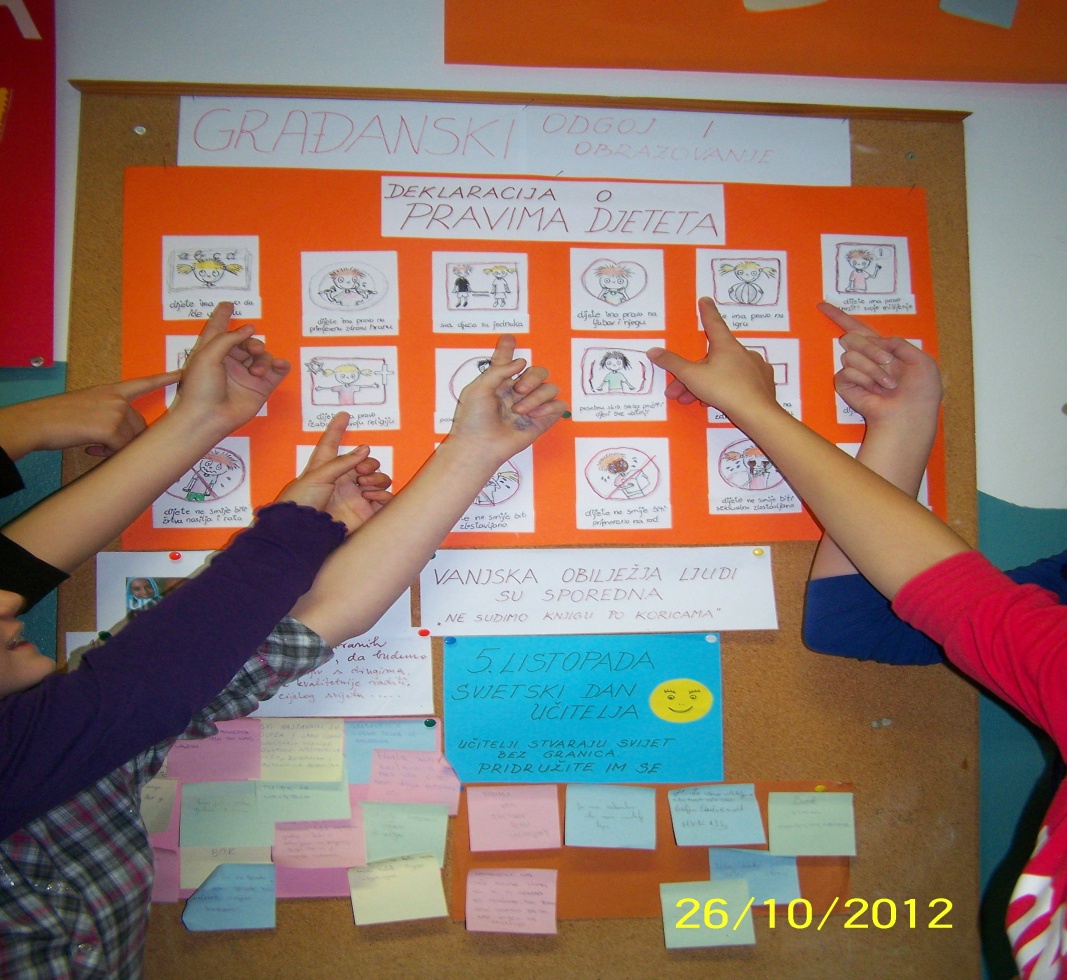 ISKUSTVA UČITELJA GEOGRAFIJE U OKVIRU EKSPERIMENTALNOG UVOĐENJA KURIKULUMA GRAĐANSKOG ODGOJA I OBRAZOVANJA
Dubravka Vajdić
OŠ”Đuro Ester” Koprivnica
Zagreb, 5. prosinca 2012.
ISKUSTVA UČITELJA GEOGRAFIJE U OKVIRU EKSPERIMENTALNOG UVOĐENJA KURIKULUMA GRAĐANSKOG ODGOJA I OBRAZOVANJA
Kako smo započeli?
Tijek ostvarenja 
GEOGRAFIJA u GOO-provedba
 Praktičan rad sudionika
 Dnevnik razreda 
 Dnevnik učenika
 Nedoumice i pitanja
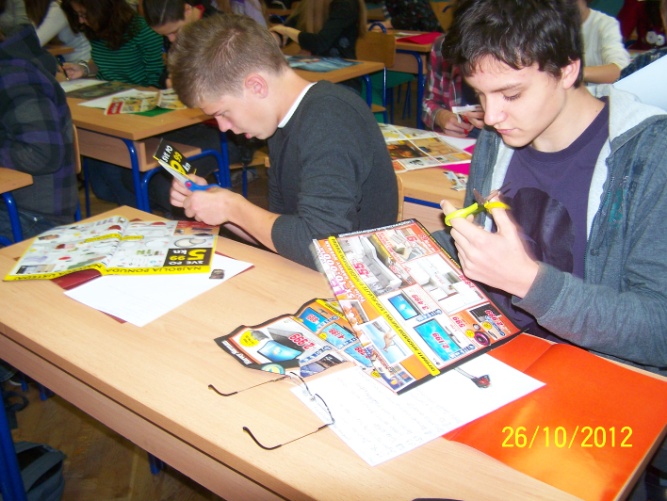 TIJEK OSTVARENJA
Edukacija 
Proučavanje kurikuluma
Analiza izvedbenog plana i programa po razredima
Aktivi razredne i predmetne nastave-dogovor ishoda
Odabir sadržaja kroz naziv, svrhu i ishod
Polugodišnji plan i program - tablica 
Označavanje - GOO
Priprema  naziv, svrha, ishod
ODABIR SADRŽAJA
UMJESTO ZAKLJUČKA - razmišljanja-
odabir ishoda  sličnosti i razlike s ostalim školama
“glagoli” u ishodima znati, razumjeti…
odabir ishoda u pojedinim nastavnim jedinicama više mogućnosti
vrednovanje?
dnevnik učenika
bilješke učenika u bilježnici- da li, kako?
udžbenici 
izvori znanja za učenike ?
izvori znanja za učitelje 
troškovnik
RESURSI / IZVORI   ZNANJA
www.azoo.hr 
Web stranica škole
Priručnici i metodika geografije
Metodička literatura
 -Wolfgang Mattes (2007.): 
Nastavne metode-75 kompaktnih pregleda za nastavnike i učenike, Zagreb, Naklada Ljevak
Rutinski planirati-učinkovito poučavati, Zagreb, Naklada Ljevak
Cindrić, Miljković,Strugar (2010.): Didaktika i kurikulum, Zagreb, IEP
Marzano, Pickering, Pollock(2006.): Nastavne strategije-kako primijeniti 9 najuspješnijih nastavnih strategija , Zagreb, Educa
ISKUSTVA UČITELJA GEOGRAFIJE u OKVIRU EKSPERIMENTALNOG UVOĐENJA KURIKULUMA GRAĐANSKOG ODGOJA I OBRAZOVANJA
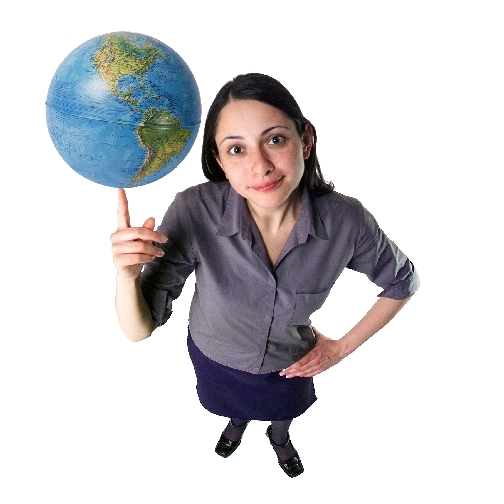 PITANJA???

                            
              

                                   HVALA
                              NA SURADNJI